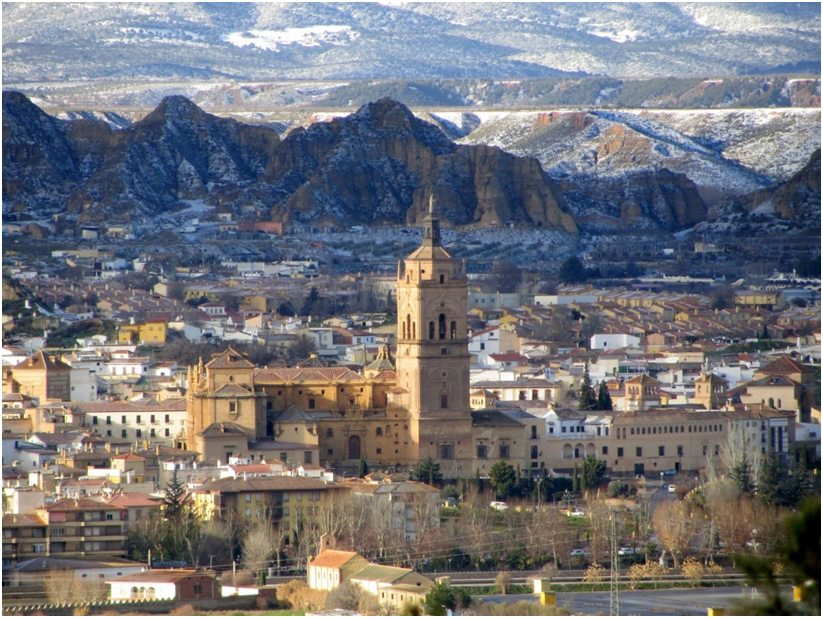 Martes 12-02-19
-Vuelo: Bucarest-Málaga. Llegada a Málaga.18:55. 
 
-Llegada aproximada a Guadix 22:00 h Recogida de  estudiantes rumanos en parada de bus de Av. Mariana Pineda(Centro de especialidades)
Miércoles 13-02-19
  9:30 h. Presentación del Centro y Bienvenida.

 10:15: Ice-Breaking activities. ( Actividades de presentación para alumnado)

11:15: Break 

11:45 : Gymkana por Guadix.

 14:45.   Salida del centro. Tarde de convivencia con las familias.
Jueves 14-02-19
 9:15: History Workshop.  Taller sobre la historia de España. 
10: 15:  Taller bailes tradicionales. 11:15: Break 11:45: Visita al Teatro Romano y recepción en el Ayuntamiento. 14:45. Tarde de convivencia con las familias.
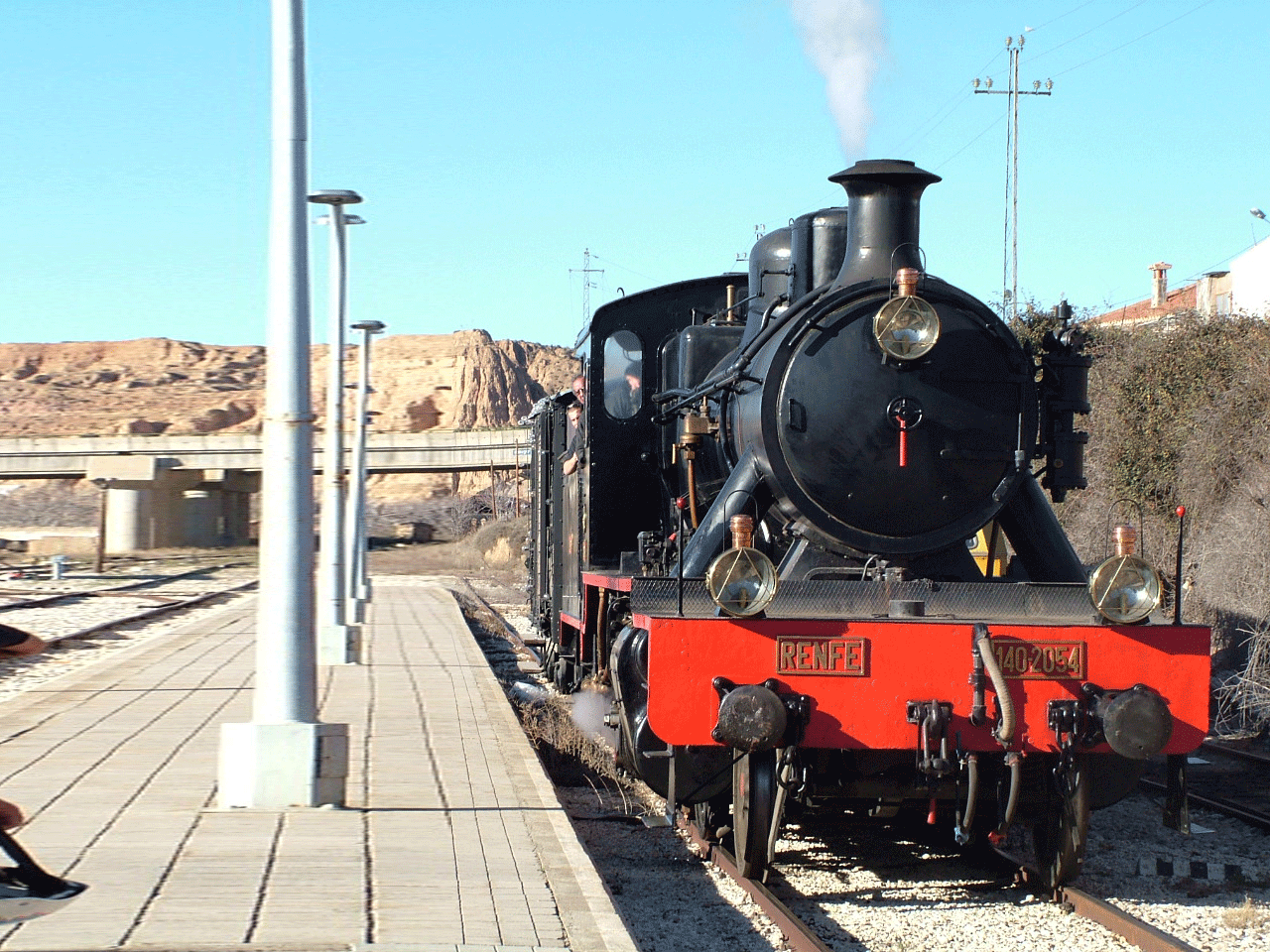 Viernes 15-02-19-8.30h  Visita Alhambra y Granada.
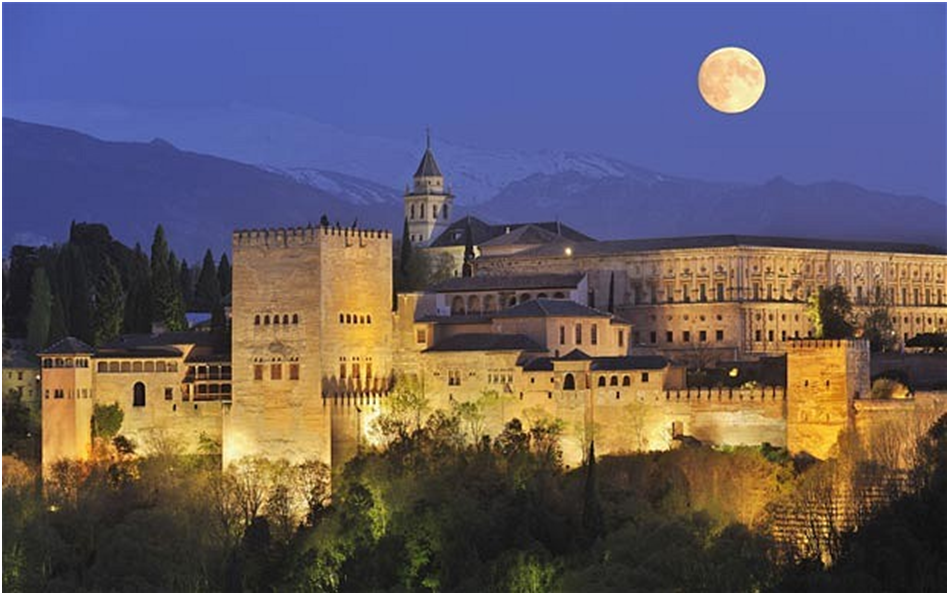